МБОУ ЛСОШ №2 им Н.Ф.Струченкова
Л.Ф.Бесшабашнова
Устно
Свойства действий над числами
Работа по учебнику
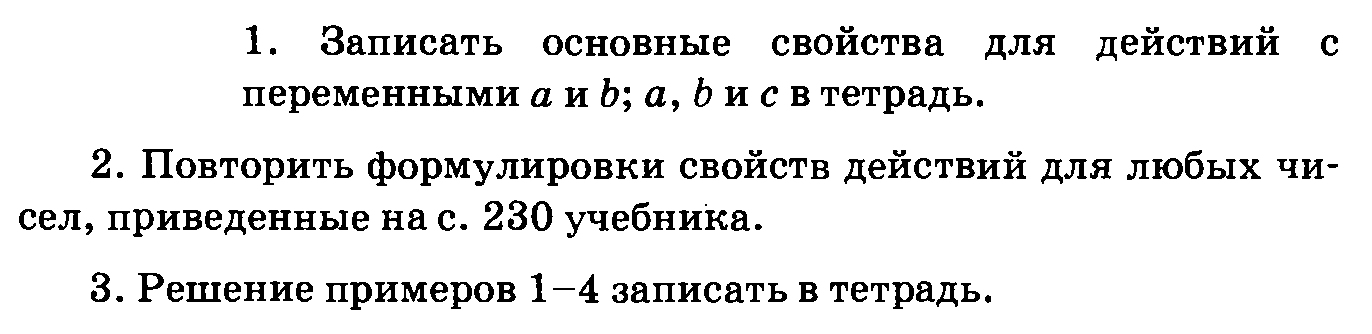 ПЕРЕМЕСТИТЕЛЬНОЕ СВОЙСТВО СЛОЖЕНИЯ
a+b=b+a
От перестановки слагаемых сумма не меняется.
ПЕРЕМЕСТИТЕЛЬНОЕ СВОЙСТВО УМНОЖЕНИЯ
a•b=b•a
От перестановки множителей произведение не меняется.
СОЧЕТАТЕЛЬНОЕ СВОЙСТВО СЛОЖЕНИЯ
(a+b)+c=a+(b+c)
Чтобы к сумме двух чисел прибавить третье число можно к первому числу прибавить сумму второго и третьего числа.
СОЧЕТАТЕЛЬНОЕ СВОЙСТВО УМНОЖЕНИЯ
(a•b)•c=a•(b•c)
Чтобы умножить число на произведение двух чисел, можно сначала умножить его на первый множитель, а потом полученное произведение умножить на второй множитель.
РАСПРЕДЕЛИТЕЛЬНОЕ СВОЙСТВО УМНОЖЕНИЯ ОТНОСИТЕЛЬНО СЛОЖЕНИЯ
(a+b)•c=a•c+b•c
Чтобы умножить сумму на число, можно умножить на это число каждое слагаемое и сложить полученные результаты.
УСТНЫЙ СЧЕТ
0,53 - 7,4 + 0,47 - 12,6 =
-19
-0,25 •  35 •  (-4) •  (-0,2) =
-7
175
1,75 •  96 + 4 •  1,75 =
0,25 •  (80 + 44) =
31
Задание на дом